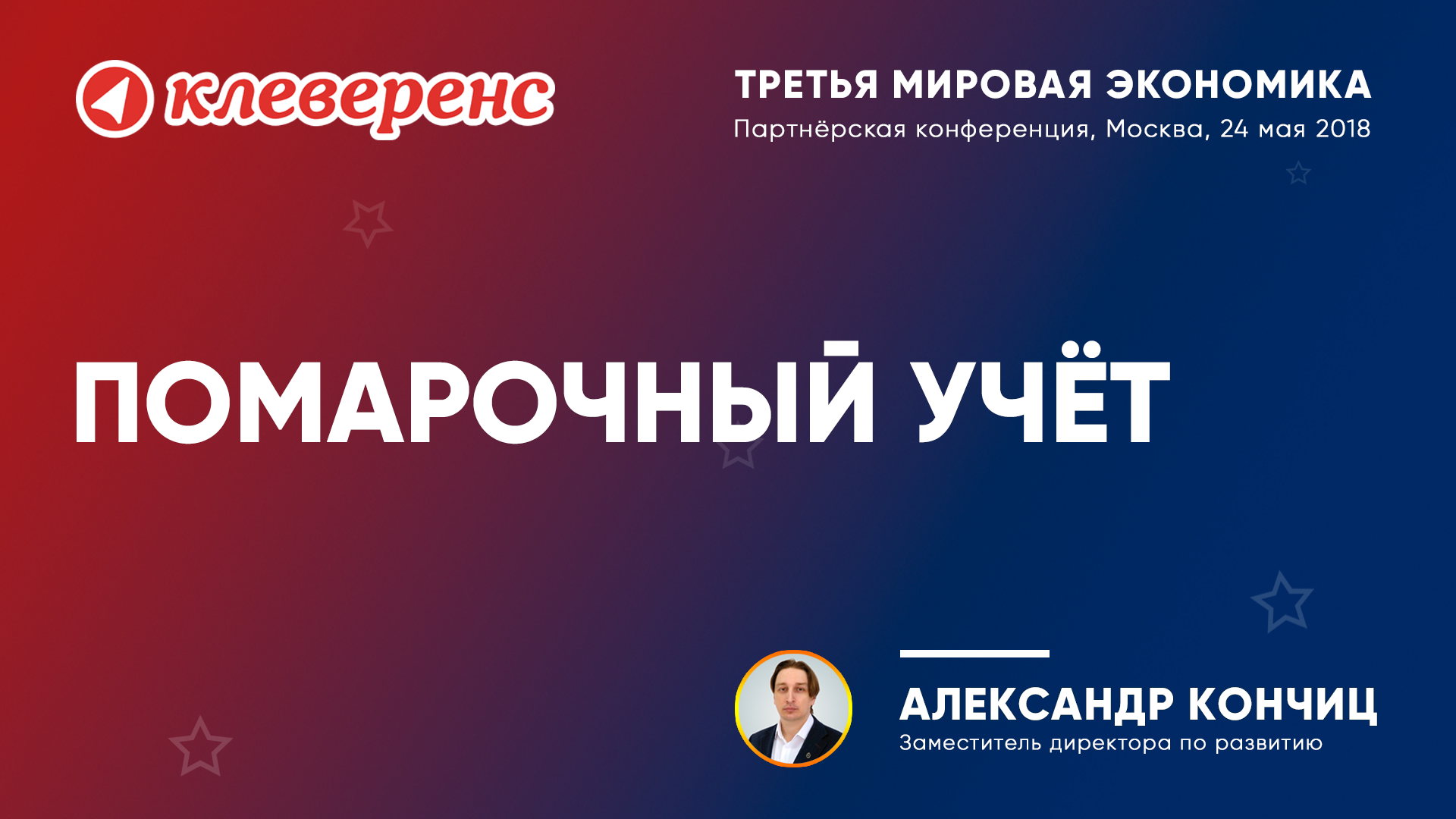 О чем эта презентация
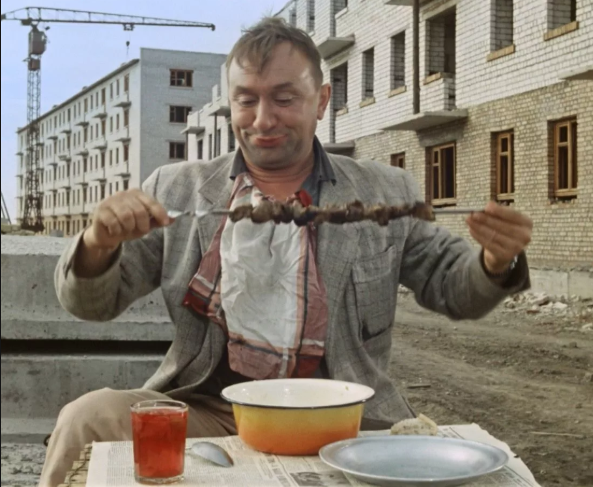 «Кто не работает, тот ест!»
Или жизненно необходимая автоматизация работы.
www.cleverence.ru
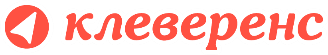 Содержание
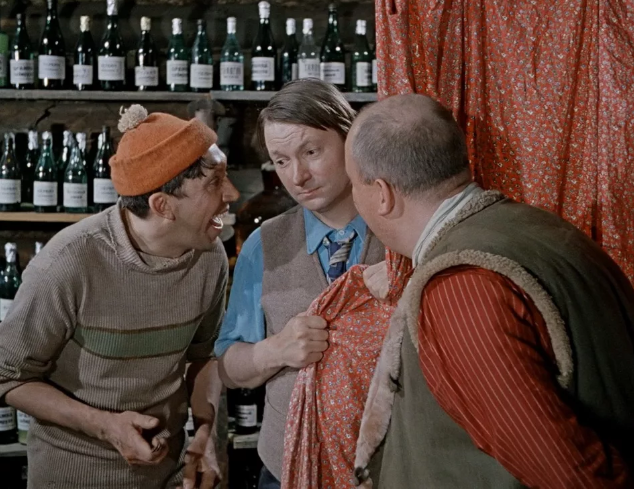 Постановка задачи
Автоматизируемые операции
Дополнительные возможности
www.cleverence.ru
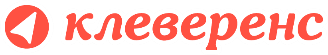 Постановка задачи
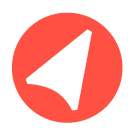 Что необходимо сделать, чтобы быть готовыми к помарочному учету в ЕГАИС.
www.cleverence.ru
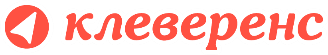 Постановка задачи
Государство хочет видеть всю цепочку движения каждой бутылки.
От поставщика до потребителя blockchain!
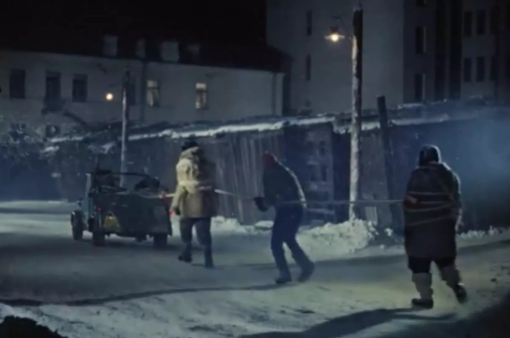 www.cleverence.ru
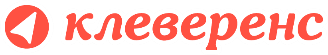 А подробнее?
Как минимум до 1 июля 2018 марки в документах не обязательны.
Но все бутылки, которые будут произведены или ввезены с новой маркой (предварительно с 1 июля 2018)*, должны будут учитываться помарочно по всей логистической цепочке вплоть до кассы магазина**.
* Это тоже предварительная дата, сроки могут быть сдвинуты.
**  Те бутылки, которые до 1 июля 2018 были учтены не помарочно, смогут еще некоторое время и дальше учитываться не помарочно, для облегчения перехода на помарочный учет.
www.cleverence.ru
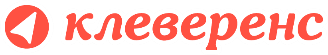 Почему это важно?
В какой-то момент* нельзя будет продать/отгрузить товар, если указанные в документе ТТН конкретные бутылки не числятся на остатках организации в государственной базе данных ЕГАИС.
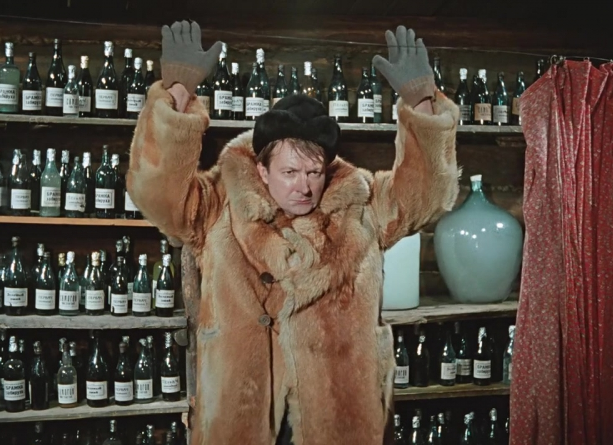 * не 1 июля, и может даже не 1 декабря, но этот момент наступит.
www.cleverence.ru
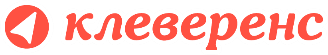 Главные проблемы
Нужно очень много и очень быстро сканировать, даже если сканирование выборочное.
Очень сложно и очень дорого хранить в учетной системе штрихкоды миллионов бутылок.
Нужно привязывать марки к коробам и палетам.
www.cleverence.ru
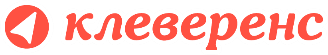 Зачем нужны коробки?
Коробки ускоряют приемку и отгрузку.
Если на приемке всё проверить и запомнить какие бутылки лежат в каких коробках, то подбирать и отгружать можно будет целыми коробками.
www.cleverence.ru
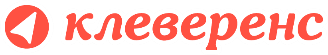 Еще раз, зачем нужны коробки?
При отгрузке нужно указать в ТТН ЕГАИС каждую бутылку.  При этом за ночь надо успеть подобрать до тысячи заказов.
Нам что, сканировать каждую бутылку при любой отгрузке?
Нет!  Нужно просто рассовать бутылки по коробкам и помнить содержимое этих коробок.
www.cleverence.ru
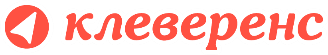 Кто больше всех  пострадает?
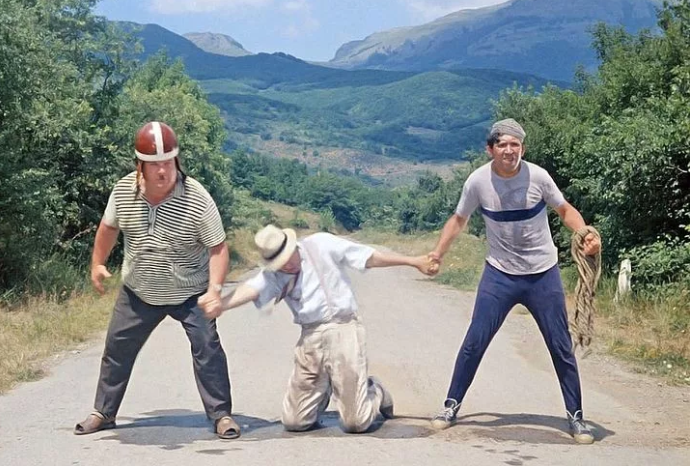 Крупному производству дорого и долго менять линии розлива для реализации связки марка\короб\палет.
Розница, магазины  уже хотят получать продукцию помарочно, и грозятся оформлять возвраты при любых ошибках.
Основная нагрузка ляжет на оптовые звенья.
www.cleverence.ru
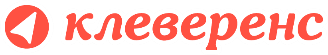 Автоматизируемые операции
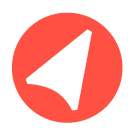 Новые уникальные технологии 
Аналогов не имеют
Сравнить не с чем
www.cleverence.ru
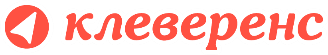 Какие операции есть
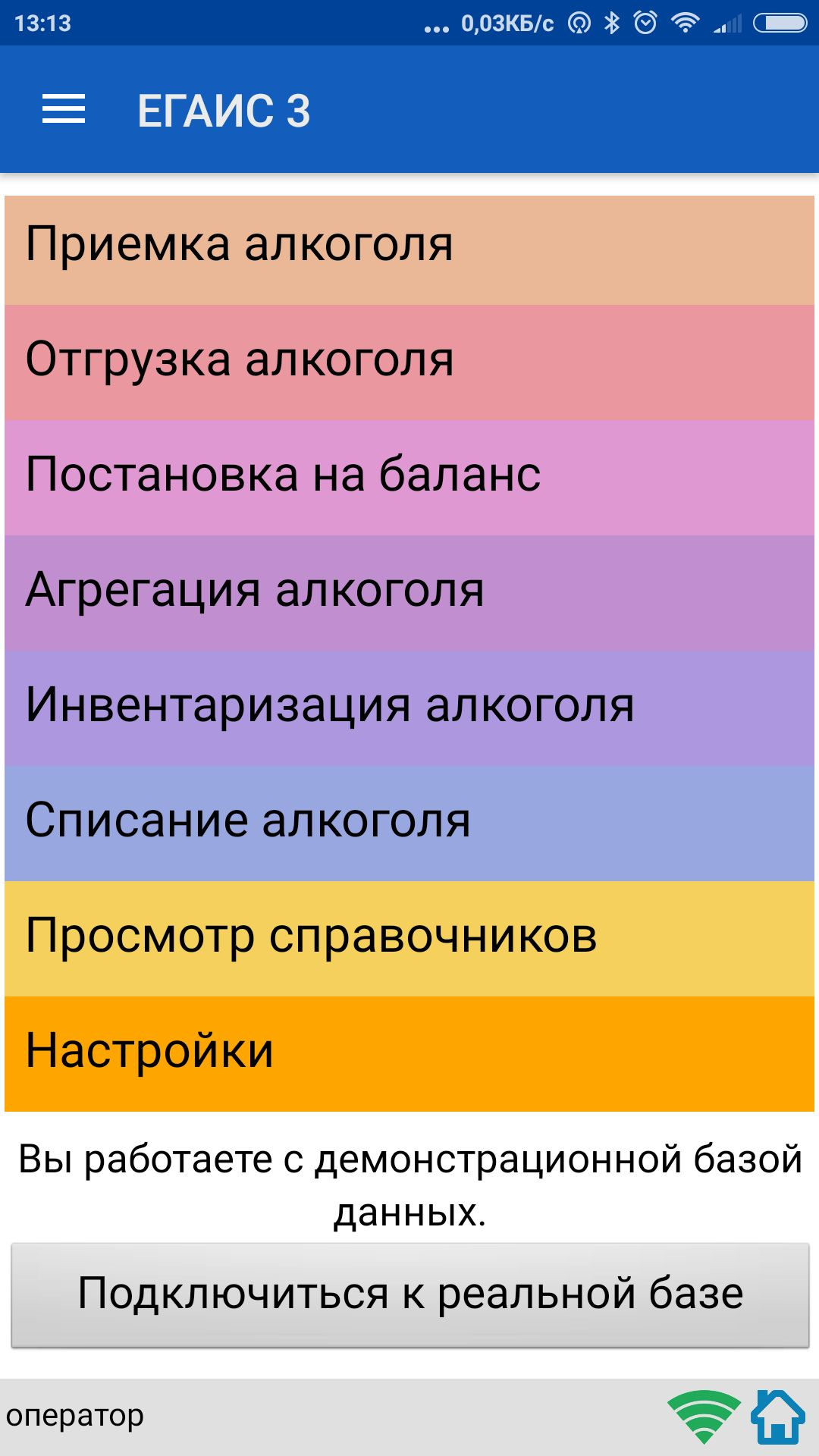 Приемка алкоголя
Отгрузка алкоголя
Агрегация и переагрегация
Постановка на баланс регистра 3 (привязка к партиям)
Инвентаризация
Списание
Возврат
www.cleverence.ru
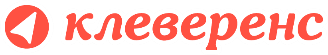 1. Помарочная приемка
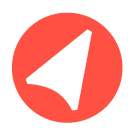 Сканирование штрихкодов с марок при помощи программы 
и терминала сбора данных со встроенным сканером.
www.cleverence.ru
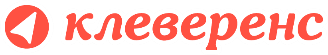 Помарояная приемка
Ошибки постановки
Не достаточно, что в ТТН поставщика указаны именно те бутылки, и коробки которые приехали по факту. Нужно проверить та ли номенклатура поступила. 
А именно связь товарного и ЕГАИС-ного учёта. 
+ проверить, что в указанных коробках именно те бутылки!
www.cleverence.ru
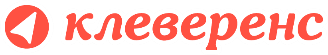 Помарояная приемка
Основная проблема
Как отработает ваш мобильный софт, если нужно выборочно проверить фуру из 18 тыс. бутылок на присутствие штрихкодов их марок в присланной ТТН ЕГАИС?
www.cleverence.ru
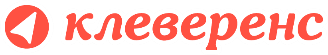 Помарояная приемка
Что проверяется при поступлении
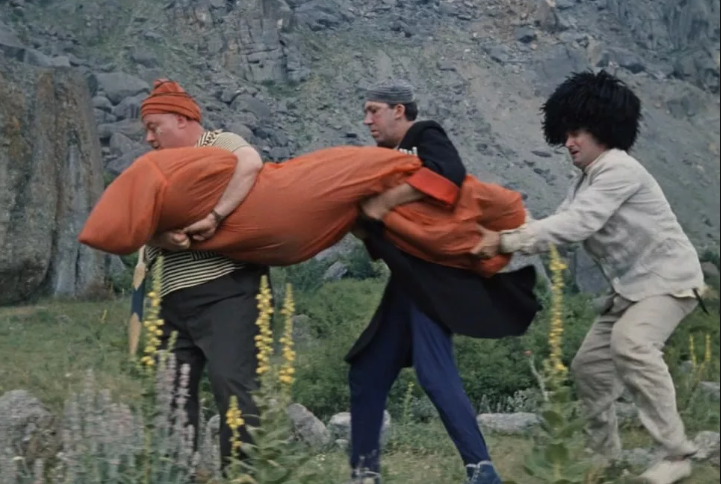 Те ли это коды транспортной упаковки?
Соответствует ли содержимое коробок?
Сканируется ли вообще марка?
Те ли это коды АП, что указаны в ТТН ЕГАИС
Те ли это PDF417 марок, что указаны в ТТН ЕГАИС?
Контроль товара и упаковки АП
www.cleverence.ru
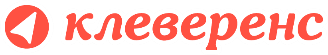 Типовое решение по приемке
Терминал сбора данных + лицензии на ПО + интеграция или АРМ ЕГАИС
Учетная система или АРМ ЕГАИС
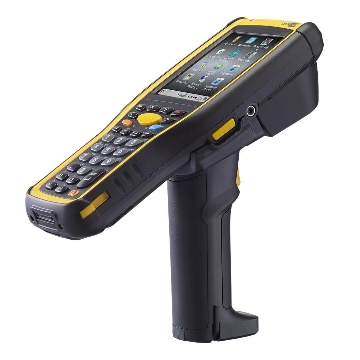 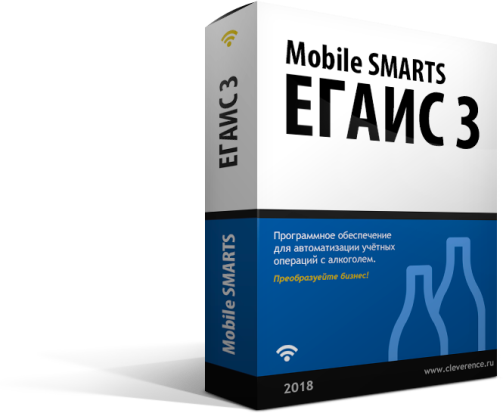 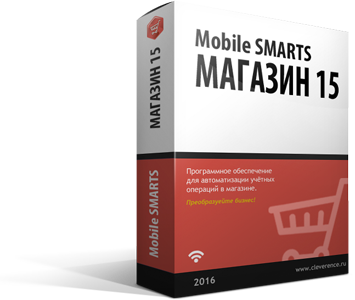 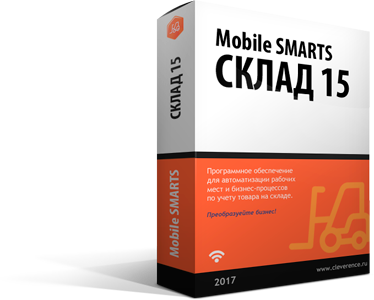 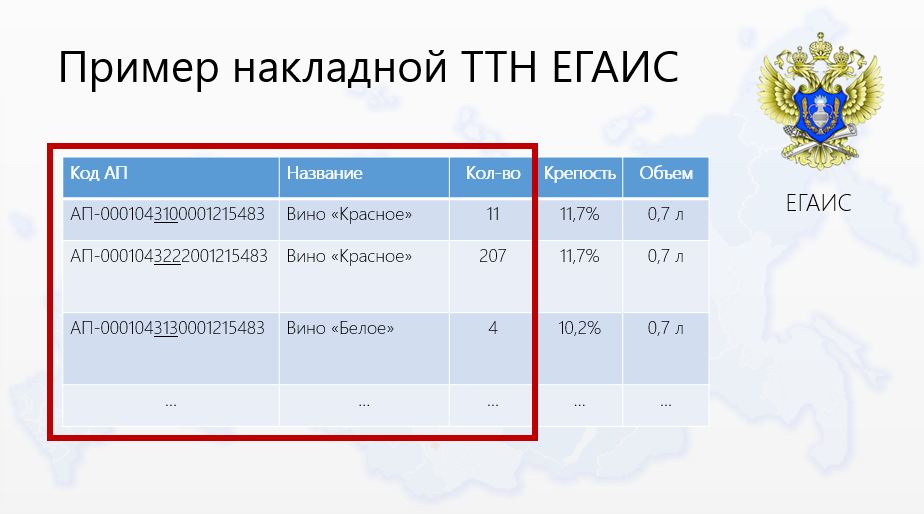 (на выбор, в зависимости от типа бизнеса)
www.cleverence.ru
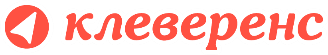 Схема автоматизации помарочной приемки
1. Проверка паллет (опционально)
Те ли коробки в тех ли паллетах
2. Проверка коробок
Те ли бутылки в тех ли коробках
(выборочно или помарочно)
3. Анализ и отправка
в АРМ-ЕГАИС для «Магазина 15» и «Склада 15» или в ERP
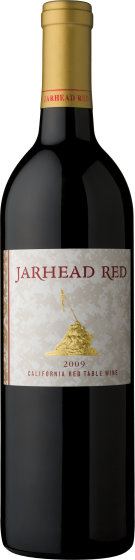 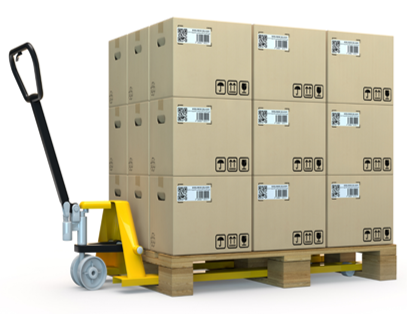 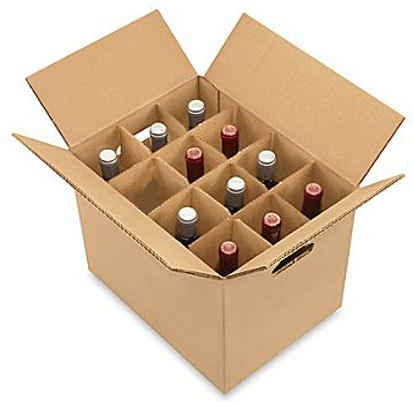 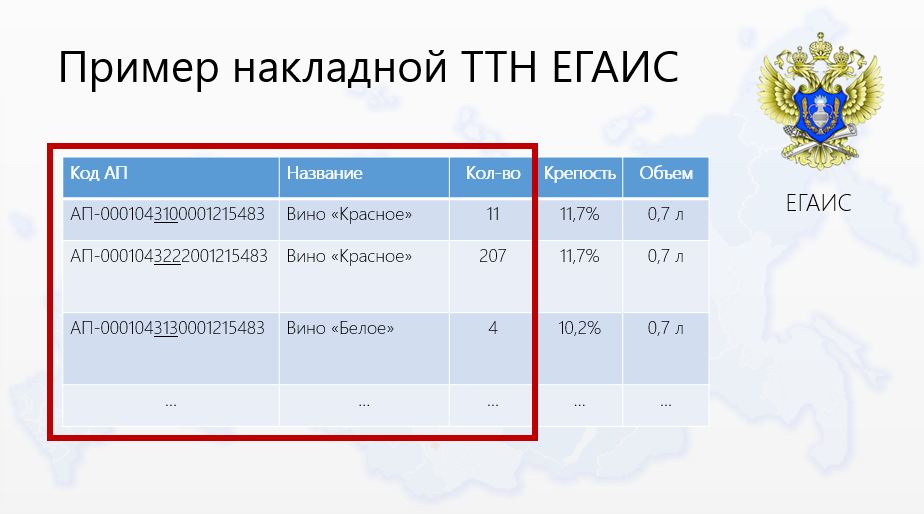 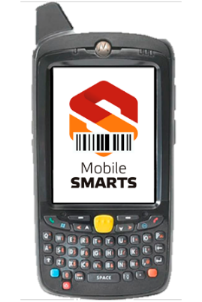 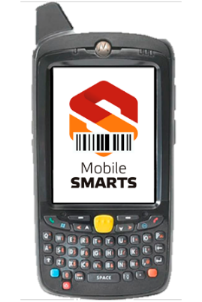 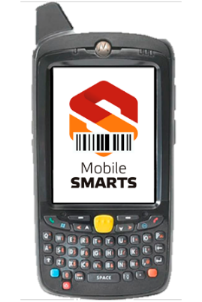 База данных марок
www.cleverence.ru
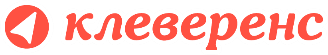 Помарояная приемка
5 алгоритмов работы на выбор
Сканирование и проверка только бутылок (не обращаем внимания на коробки)
Сканирование и выборочная проверка отдельных коробок (не обращаем внимание на паллеты, коробки проверяем выборочно)
Сканирование и выборочная проверка всех коробок (нужно отсканировать минимум Х бутылок с каждой коробки)
Выборочная проверка всей иерархии, включая паллеты
Приёмка по факту, без ТТН
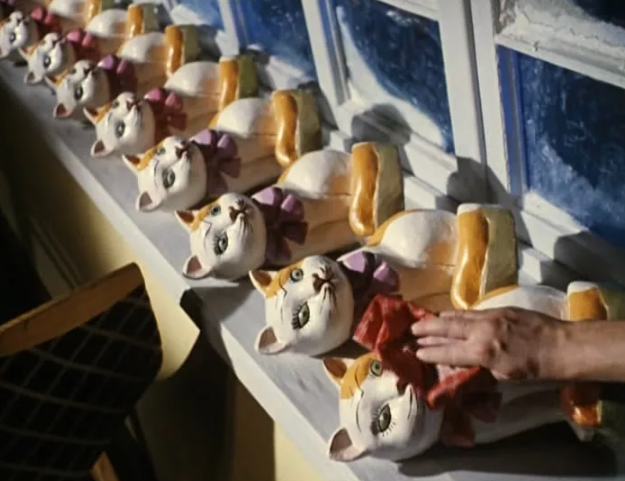 www.cleverence.ru
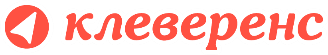 Помарояная приемка
Преимущества решения
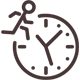 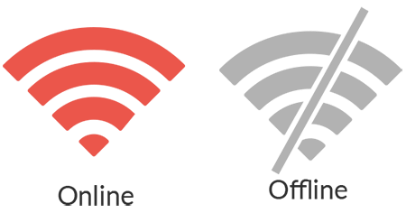 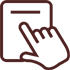 Скорость работы
Онлайн/Оффлайн
Полный контроль
По сравнению с RDP или ручными сканерами у компьютера / на кассе.

«Потянет» документы в 20 тыс. строк!*
Не привязано к кассе или компьютеру со сканером.

Может работать по Wi-Fi.
Может работать оффлайн!!!
В отдельной базе данных есть информация по движениям каждой бутылки (при покупке АРМ ЕГАИС).
* На новом железе при наличии свободной памяти.
www.cleverence.ru
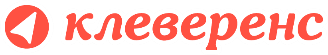 2. Помарочная отгрузка
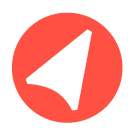 Подбор заказов на отгрузку и проверка отгрузки с одновременным получением побутылочной информации для ЕГАИС 3.
www.cleverence.ru
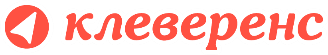 Постановка задачи
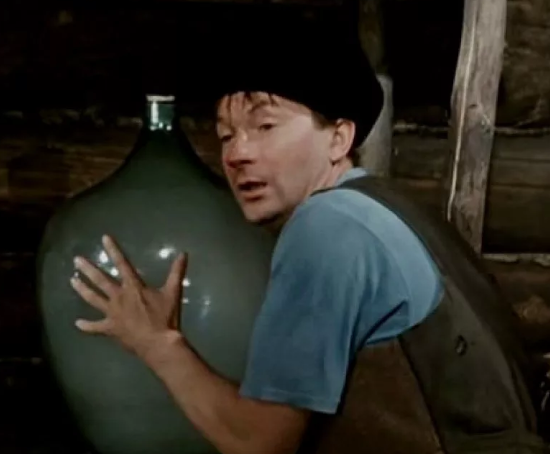 Подобрать конкретные коробки и бутылки, подходящие под задание на подбор/отгрузку.
www.cleverence.ru
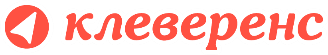 Ордер на отгрузку
Ордер формируется в терминах номенклатуры, алко-наименования и т.п., а не в конкретных коробках или бутылках (чтобы не ходить и не искать их на складе).
Ордер можно формировать по любому сочетанию желтых колонок.   Ордер считается правильно заполненым, если в каждой строке заполнено количество и хотя бы одна из желтых колонок.
www.cleverence.ru
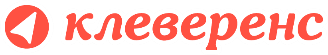 Схема автоматизации помарочной отгрузки
1. Сканирование товара
Сканируем штрихкод паллеты, коробки или акцизной марки бутылки
2. Проверка соответствия
Алгоритм сверяет данные коробок и бутылок с ордером
3. Повторяем
Повторяем до тех пор, пока всё не соберем
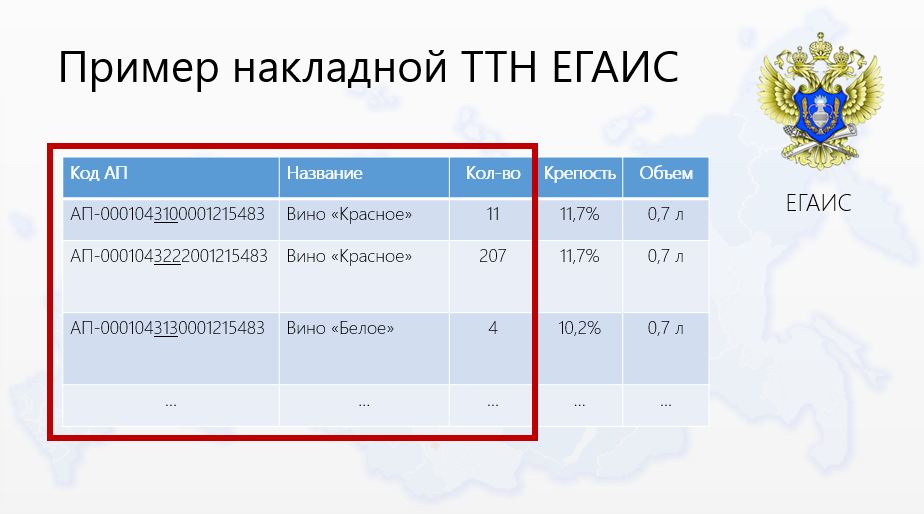 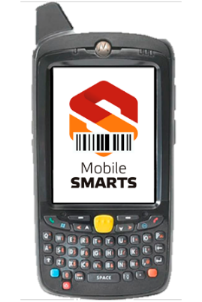 1-б. Или отдельные бутылки
1-а. Сразу целую коробку (паллету)
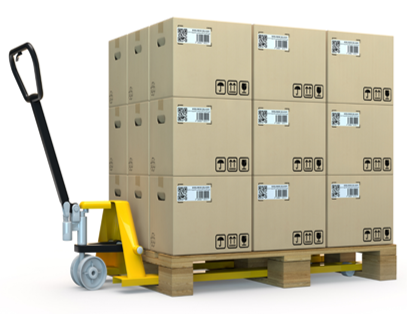 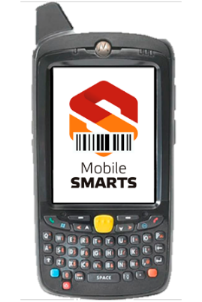 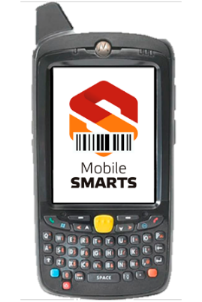 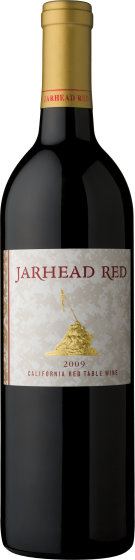 www.cleverence.ru
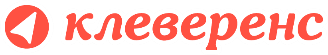 Схема автоматизации помарочной отгрузки
Вариант с готовыми этикетками
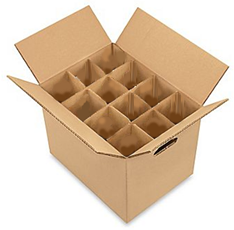 1. Сканирование коробки подбора
Клеим на пустую коробку и сканируем
2. Сканирование товара
Сканируем акцизной марки бутылки
3. Проверка соответствия
Алгоритм сверяет данные коробок и бутылок с ордером
4. Повторяем
Повторяем до тех пор, пока всё не соберем
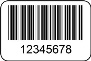 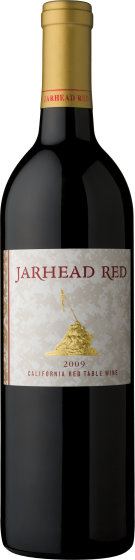 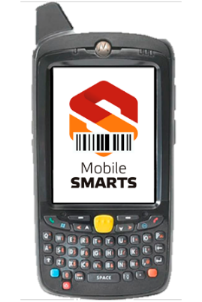 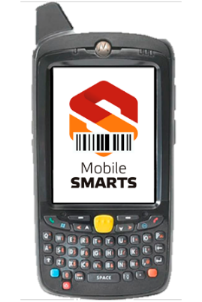 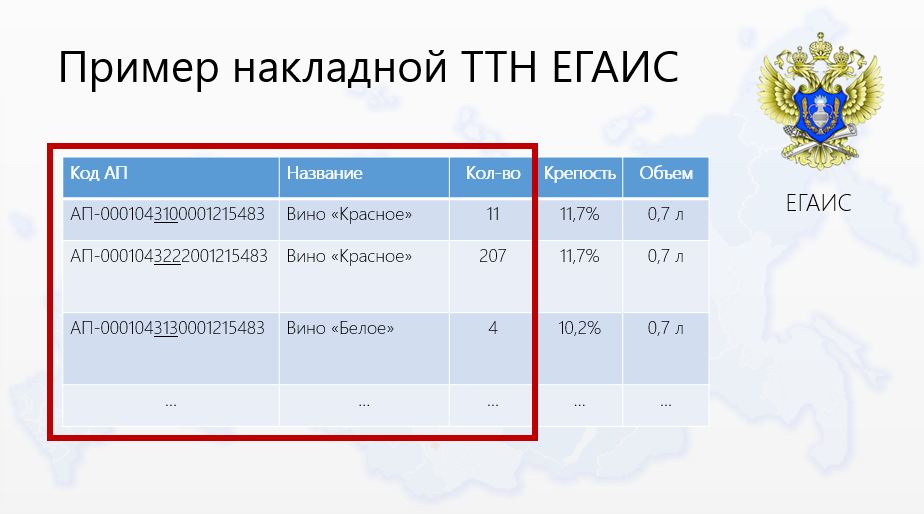 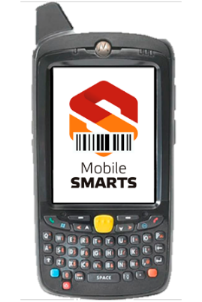 www.cleverence.ru
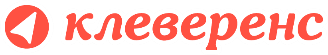 Помарояная отгрузка
Типовое решение по отгрузке
Терминал сбора данных, принтер, лицензия + интеграция или АРМ ЕГАИС
Учетная система или АРМ ЕГАИС
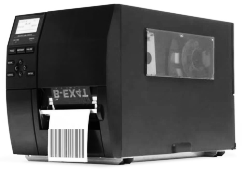 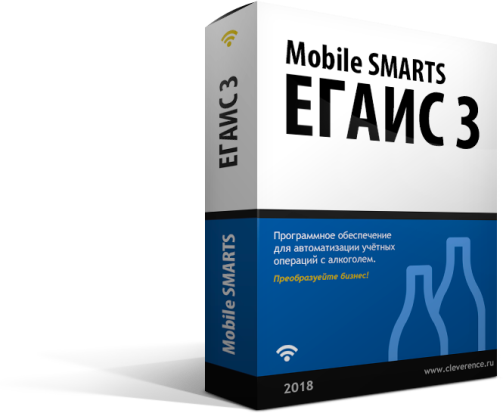 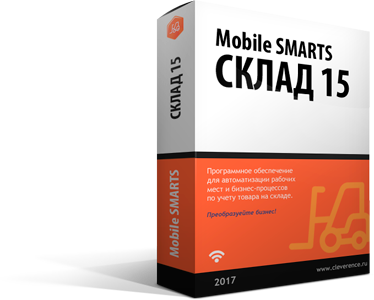 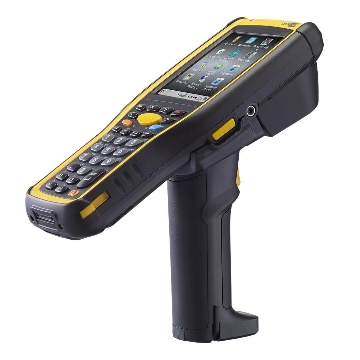 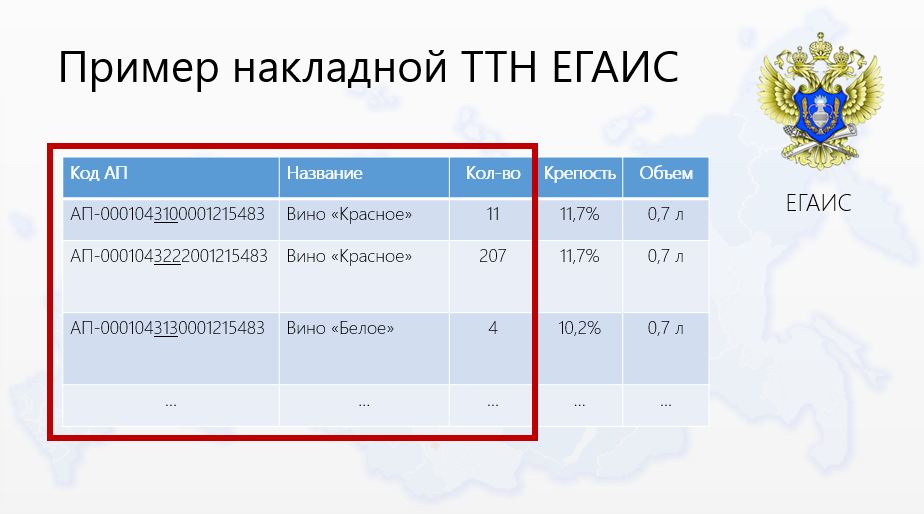 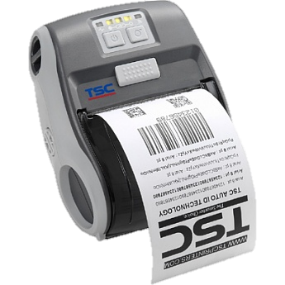 (опционально стационарный или мобильный принтер)
(на выбор, в зависимости от типа бизнеса)
www.cleverence.ru
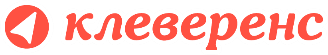 Помарояная приемка
Преимущества решения
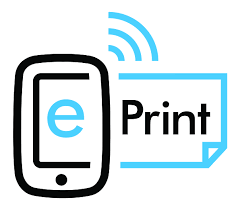 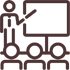 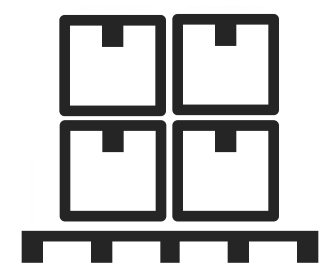 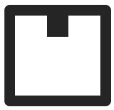 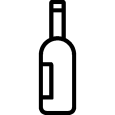 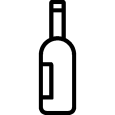 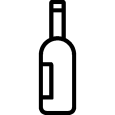 Просто
Мобильная печать
Любой уровень
Очень простая операция, легко освоить.
Можно печатать на любые принтеры прямо во время операции.
Можно отгружать целыми паллетами, отдельными коробками, отдельными бутылками.
www.cleverence.ru
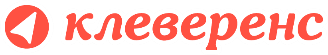 3. Агрегация
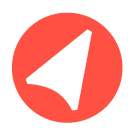 Упаковка в коробки и паллеты с одновременным получением информации для ЕГАИС 3.
www.cleverence.ru
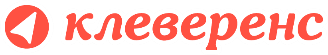 Агрегация
Кому нужна агрегация?
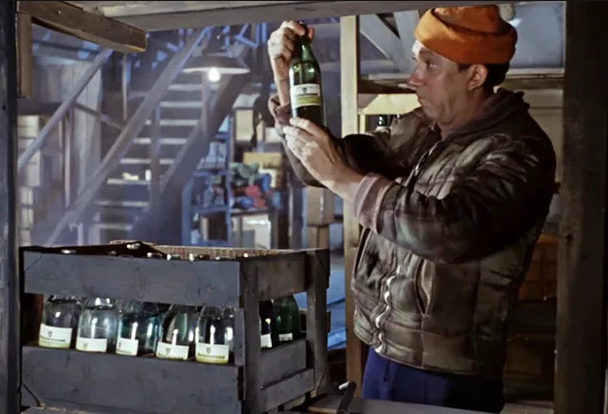 Производитель
Импортёр 
Оптовик
www.cleverence.ru
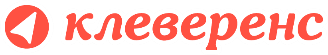 Агрегация
Что делается при агрегации
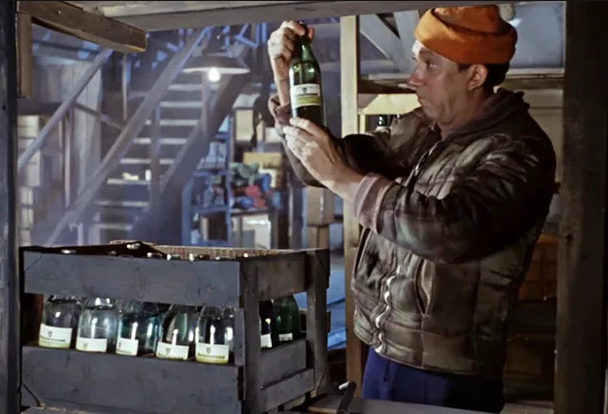 Сканируются марки с бутылок
Возможно печатаются этикетки для коробок
Сканируются штрихкоды с этикеток коробок
Печатаются этикетки для паллет
Сканируются штрихкоды с этикеток паллет
www.cleverence.ru
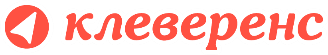 Схема агрегации бутылок в коробку и коробок в паллету
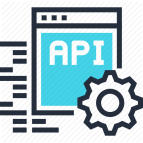 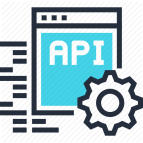 Учетная система или АРМ ЕГАИС
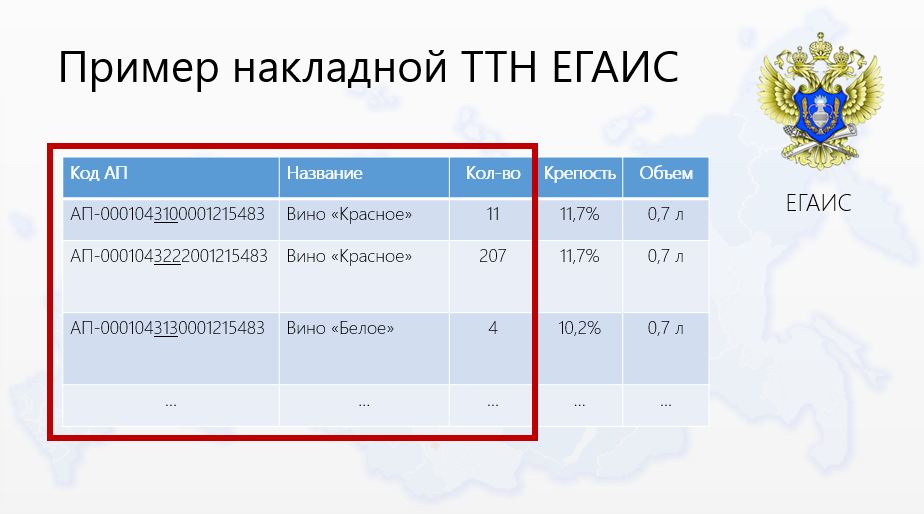 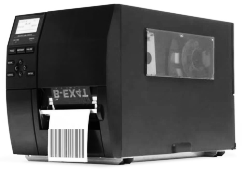 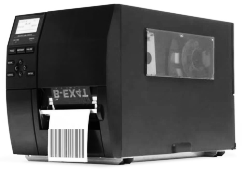 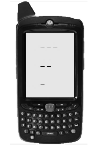 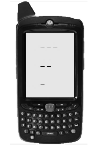 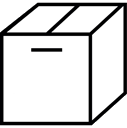 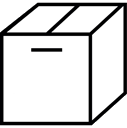 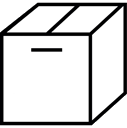 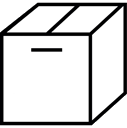 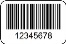 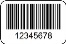 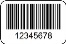 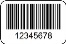 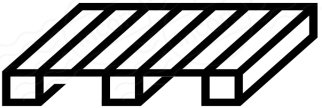 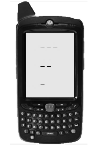 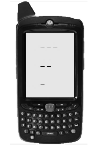 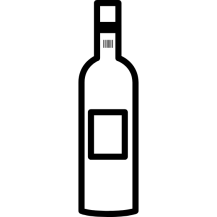 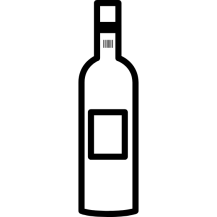 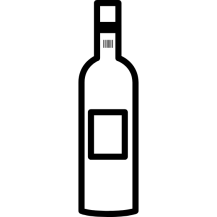 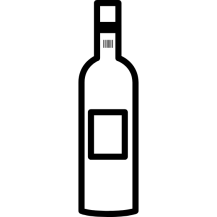 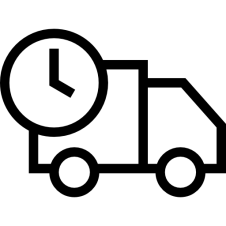 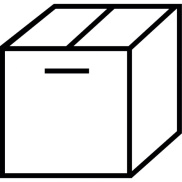 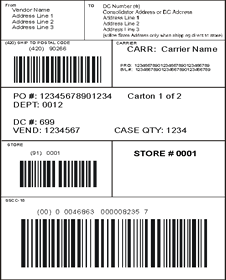 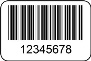 Агрегация
Типовое решение по агрегации
Терминал сбора данных, принтер, лицензия (1 место 500 бутылок / час).
Учетная система или АРМ ЕГАИС
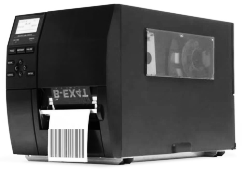 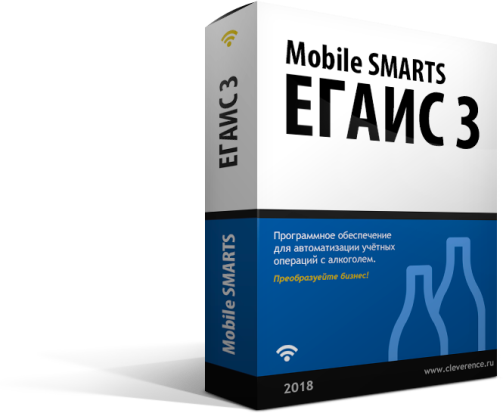 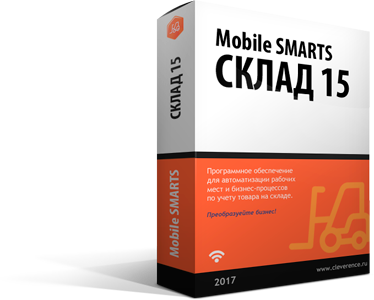 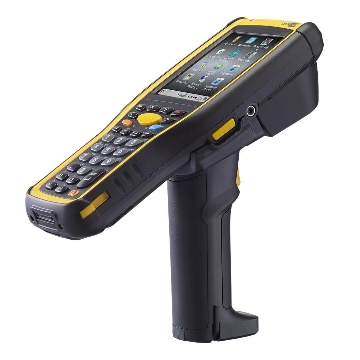 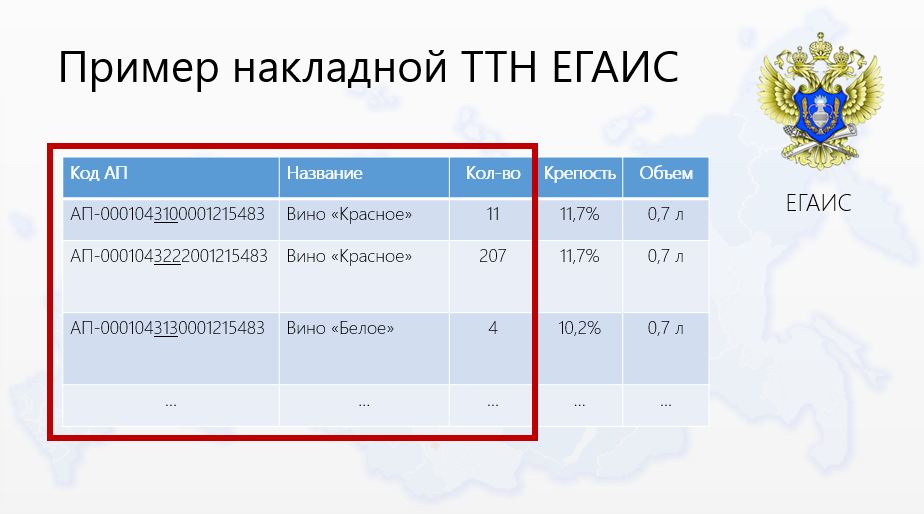 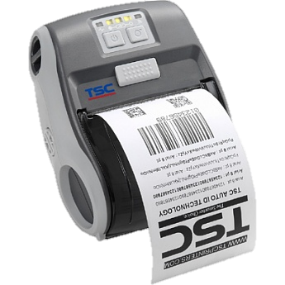 (на выбор, в зависимости от типа бизнеса)
(стационарный или мобильный)
www.cleverence.ru
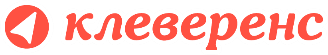 Агрегация
Скорость работы
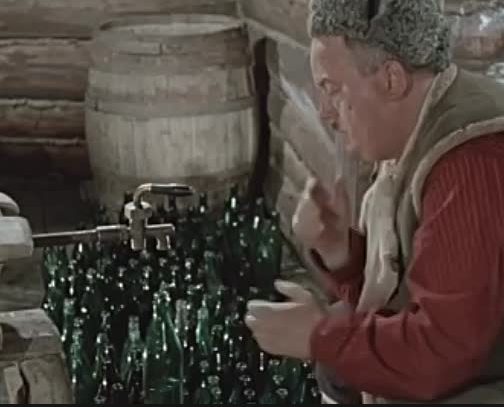 По опросам рынка 2,5 мин на 1 коробку 4х5 => 500 бутылок / час.

    500 бутылок / час  (25 коробок 4х5)
2,5 мин на «отсканировать, собрать и обклеить коробку 4х5» 
7 секунд на «отсканировать 1 бутылку и положить в коробку»
www.cleverence.ru
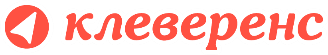 Агрегация
Преимущества решения
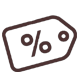 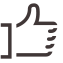 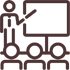 Экономично
Легко освоить
Гибкость
По сравнению с конвейерами и роботизированными упаковщиками.
Понятные простые экраны, цвето/звуковая индикация.
Занимает очень мало места, поэтому можно агрегировать в любом месте.
www.cleverence.ru
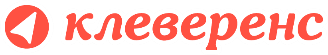 4. Постановка на баланс
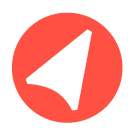 Сканирование бутылок, сбор информации и сортировка имеющегося алкоголя для привязки цифровых идентификаторов акцизных марок бутылок к партиям.
www.cleverence.ru
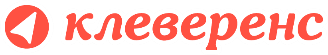 Постановка на баланс
Постановка задачи
Отсканировать все бутылки, узнать для них формы 1 и 2, поставить на баланс регистра 3 партионную продукцию перевести в помарочную.
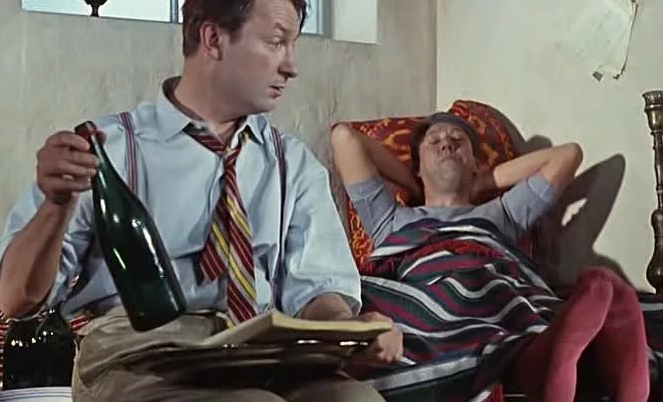 www.cleverence.ru
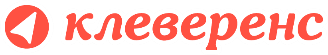 Схема автоматизации постановки на баланс
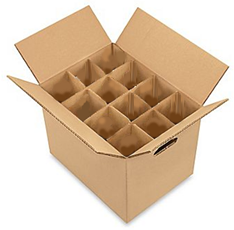 1. Сканирование марки
Сканируем акцизную марку бутылки
2. Ввод дополнительных данных и штрихкодов
Возможно сканируем EAN13, DataMatrix, возможно вводим дату розлива
4. Повторяем
Повторяем до тех пор, пока всё не соберем
3. Возможно сразу агрегируем в коробки
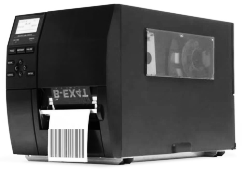 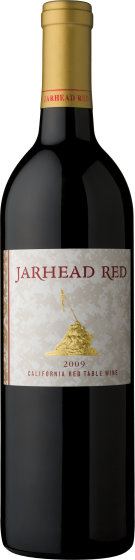 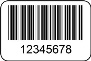 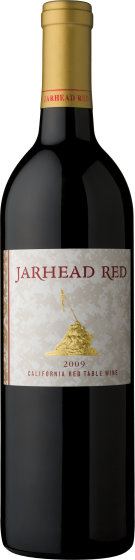 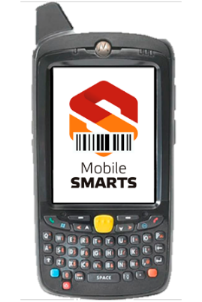 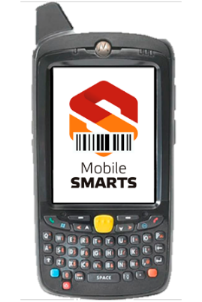 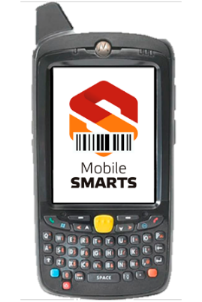 Введите дату розлива
www.cleverence.ru
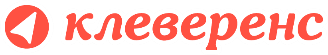 Постановка на баланс
Типовое решение постановки на баланс
Терминал сбора данных + лицензии на ПО + интеграция или АРМ ЕГАИС (возможно принтер)
Учетная система или АРМ ЕГАИС
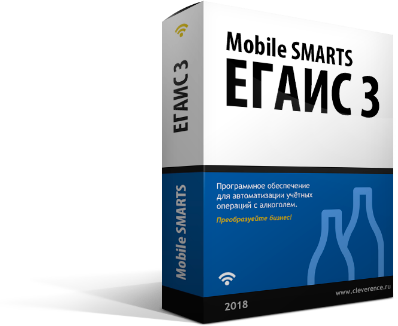 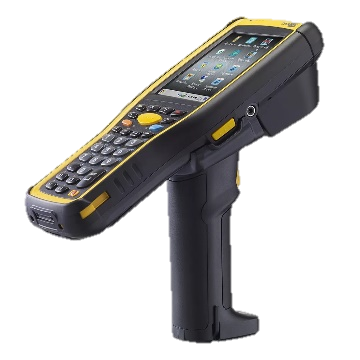 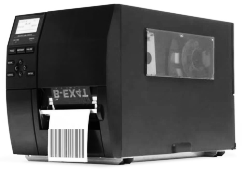 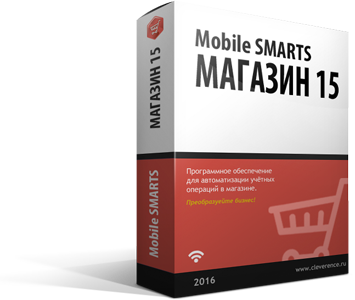 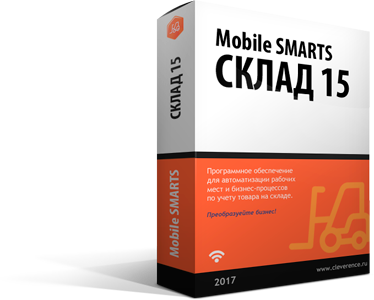 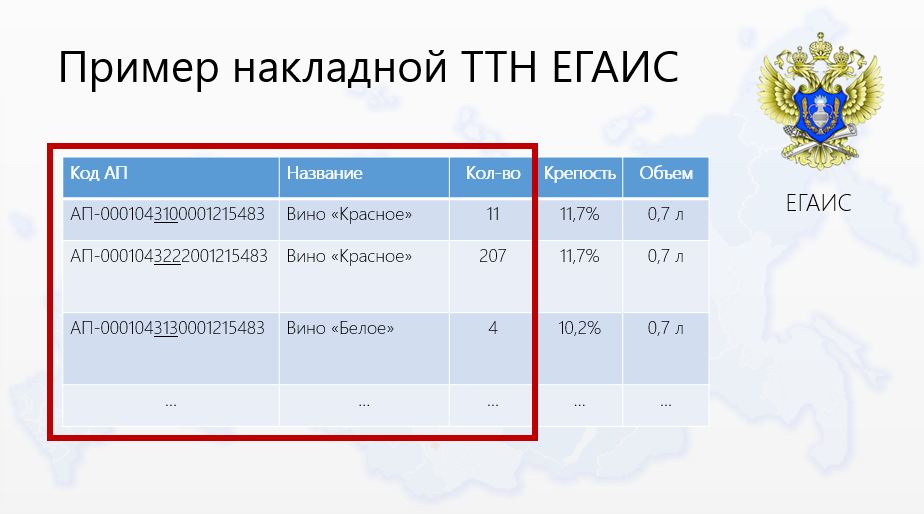 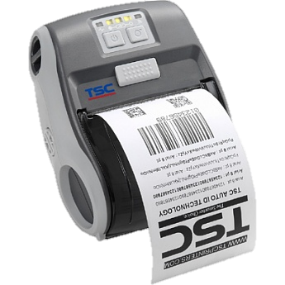 (опционально стационарный или мобильный принтер)
(на выбор, в зависимости от типа бизнеса)
www.cleverence.ru
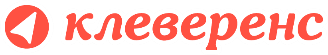 Постановка на баланс
Преимущества решения
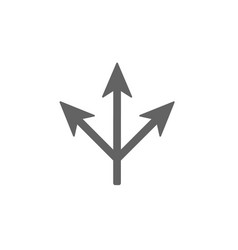 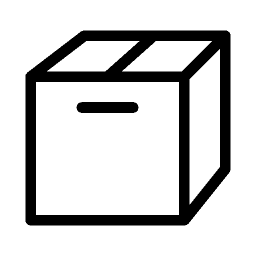 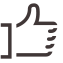 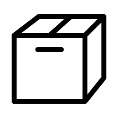 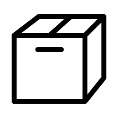 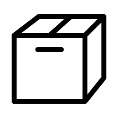 Агрегирование
Сортировка
Гибкость
Прямо во время постановки на баланс можно агрегировать в коробки.
Автоматическая проверка состава коробок по алкокоду, формам 1 и 2, номенклатуре, серии.
Настраиваемая операция с кучей возможностей.
www.cleverence.ru
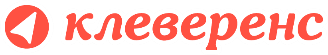 5. Инвентаризация
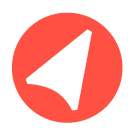 Сбор информации о текущем наличии алкоголя путем сканирования бутылок.
www.cleverence.ru
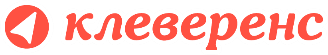 Инвентаризация
Постановка задачи
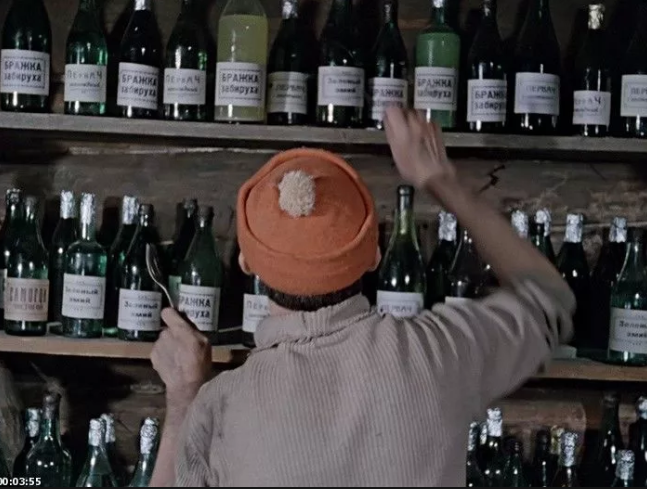 Отсканировать бутылки (все или выборочно со вводом количества), постараться узнать для них формы 1 и 2.
www.cleverence.ru
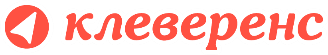 Схема автоматизации инвентаризации
1. Сканирование марки
Сканируем акцизную марку бутылки
2. Ввод дополнительных данных и штрихкодов
Возможно сканируем EAN13, DataMatrix, возможно вводим дату розлива
3. Повторяем
Повторяем до тех пор, пока всё не соберем
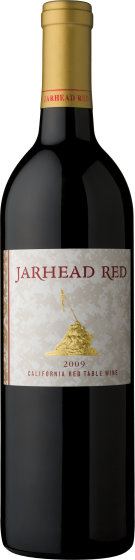 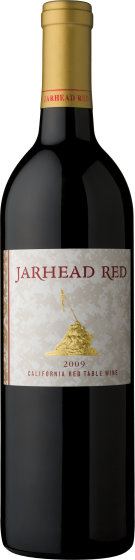 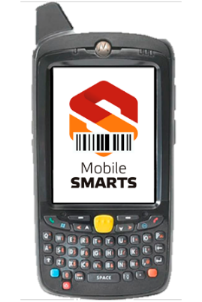 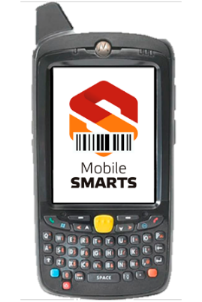 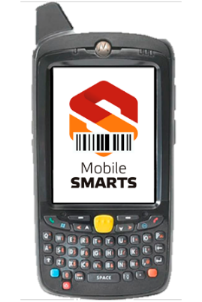 Введите дату розлива
www.cleverence.ru
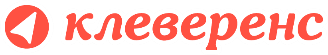 6. Списание
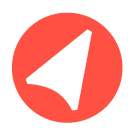 Сканирование акцизных марок всех бутылок.
www.cleverence.ru
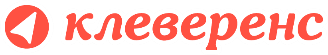 Списание
Постановка задачи
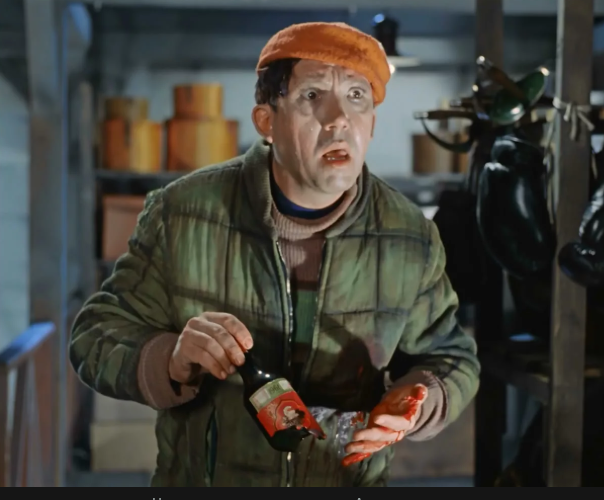 Отсканировать все бутылки, подлежащие списанию.
Решение
Делается аналогично операции инвентаризации.
www.cleverence.ru
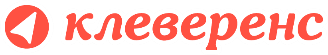 7. Возврат
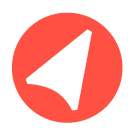 Сканирование акцизных марок всех бутылок для возврата.
www.cleverence.ru
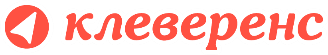 Возврат
Постановка задачи
Отсканировать все бутылки и коробки, подлежащие возврату.  Возможно, упаковать бутылки в новые коробки.
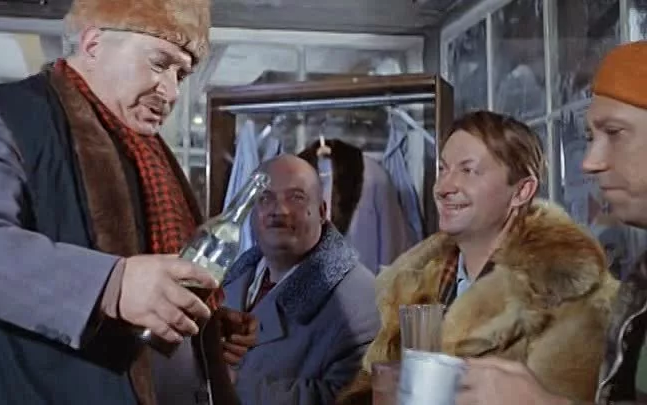 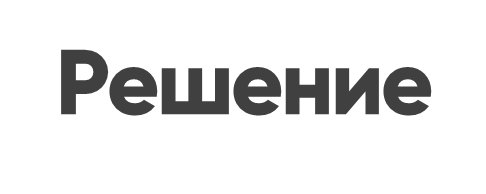 Делается аналогично операции отгрузки.
www.cleverence.ru
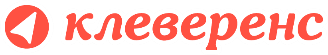 Дополнительные возможности
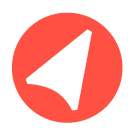 Что ещё можно получить с Клеверенс?
www.cleverence.ru
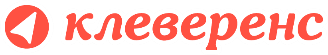 Дополнительные возможности
Внимание на важном
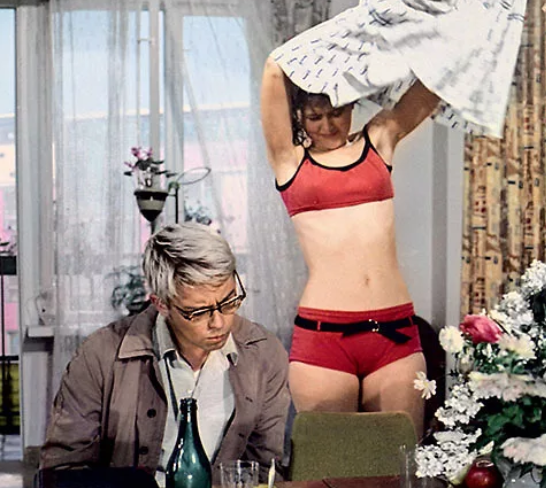 Наши эксперты всегда сосредоточены и предложат лучшие практики автоматизации.
www.cleverence.ru
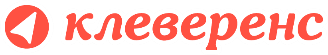 Дополнительные возможности
Помогаем на объекте
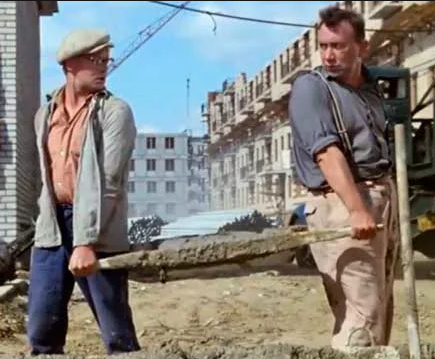 Специалисты внедрения Клеверенс готовы поделиться своей энергетикой и помочь настроить процессы непосредственно «на месте».
www.cleverence.ru
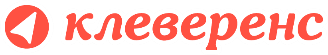 Дополнительные возможности
Контролируем сотрудников
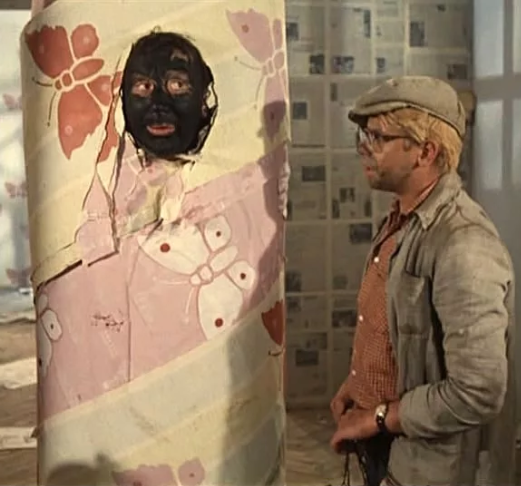 Вам больше не нужно наказывать ваших сотрудников, большинство ограничений и защиты от ошибок уже внедрено в программное обеспечение Клеверенс.
www.cleverence.ru
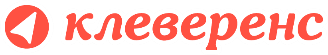 Дополнительные возможности
Экономия
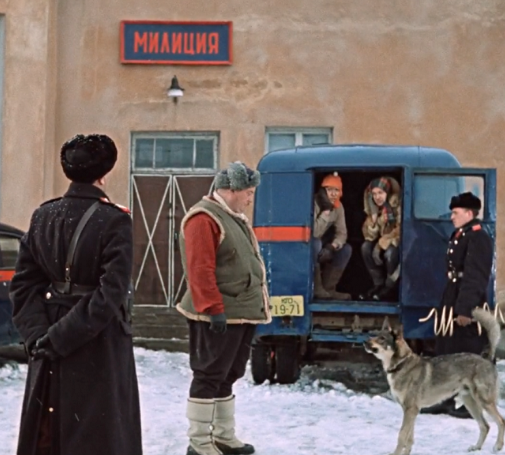 Наше решение позволяет сэкономить много денег – на врачах, адвокатах и вообще на том, что вы останетесь в бизнесе.
www.cleverence.ru
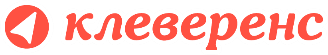 Дополнительные возможности
Партнёрская сеть
Работая с Клеверенс вы получаете доступ к партнёрской сети, которые как опытные врачи не дадут вам пропасть. 
Так как «больной пациент» не покупает ТСД, Кассы, учётки и тд.
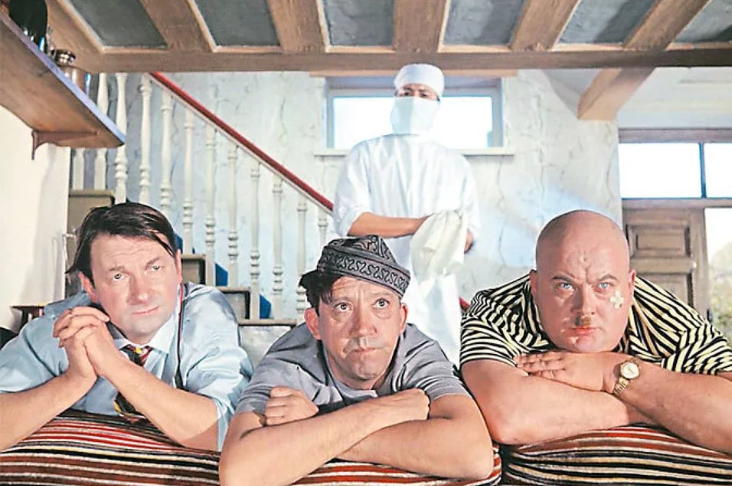 www.cleverence.ru
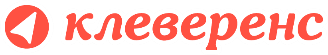 «Магазин 15» мобильное рабочее место
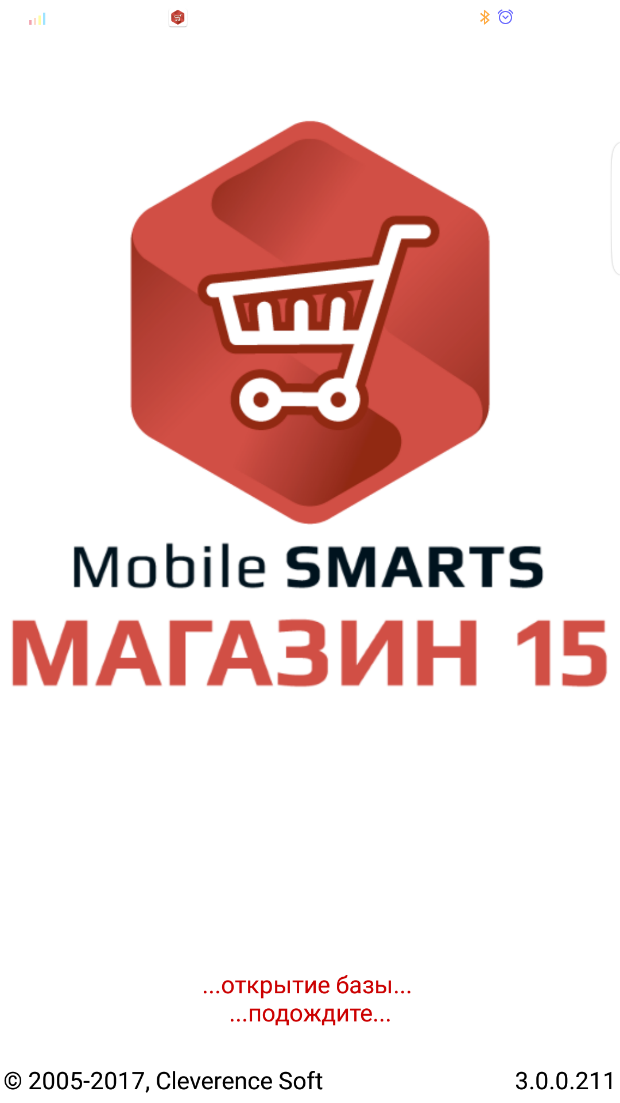 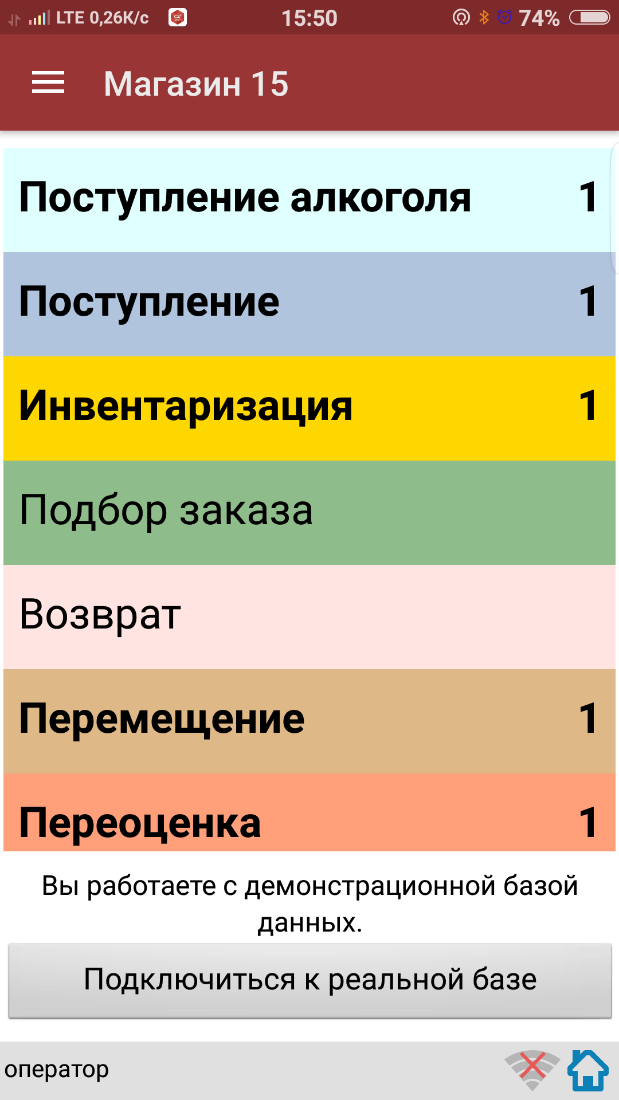 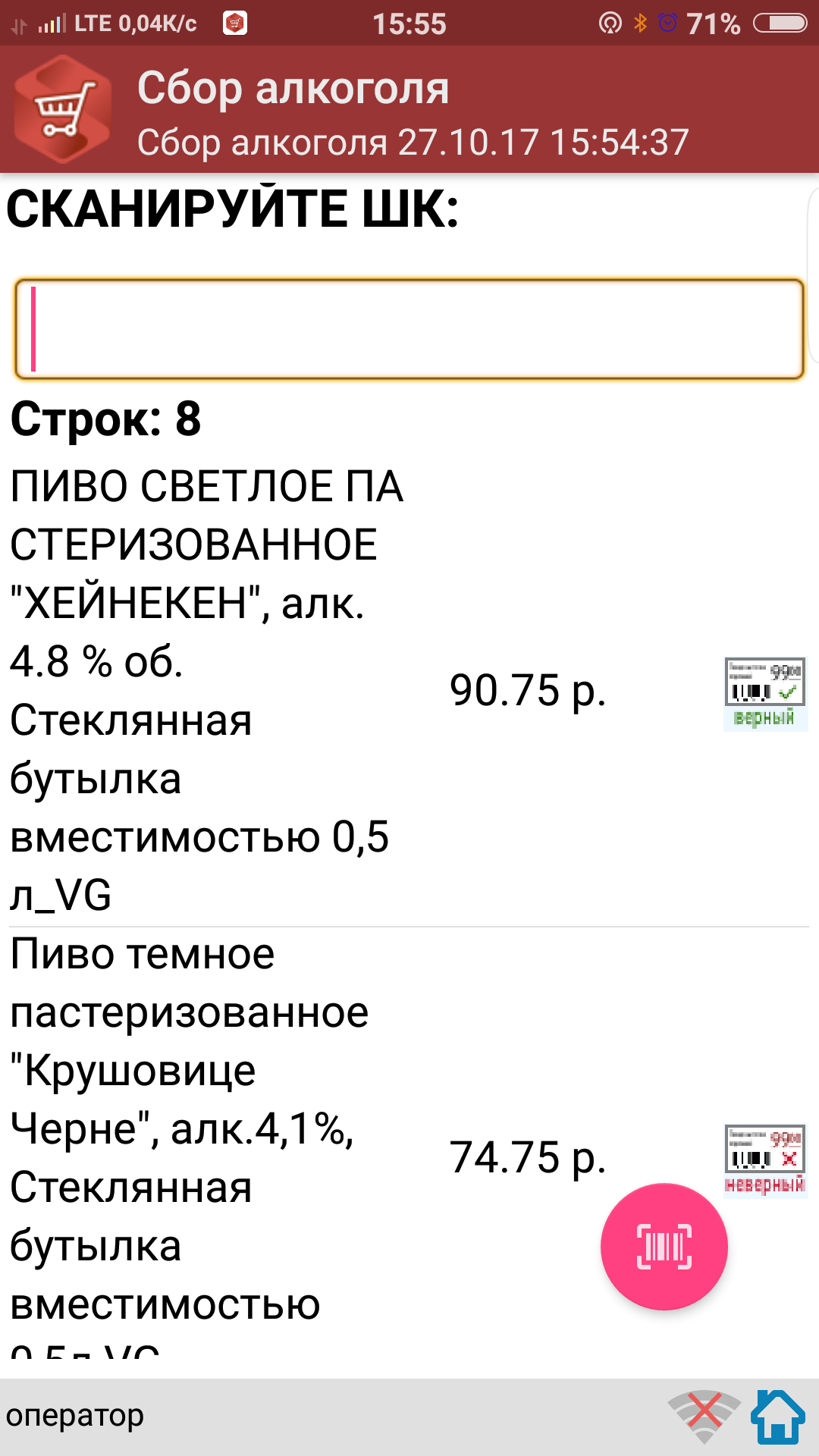 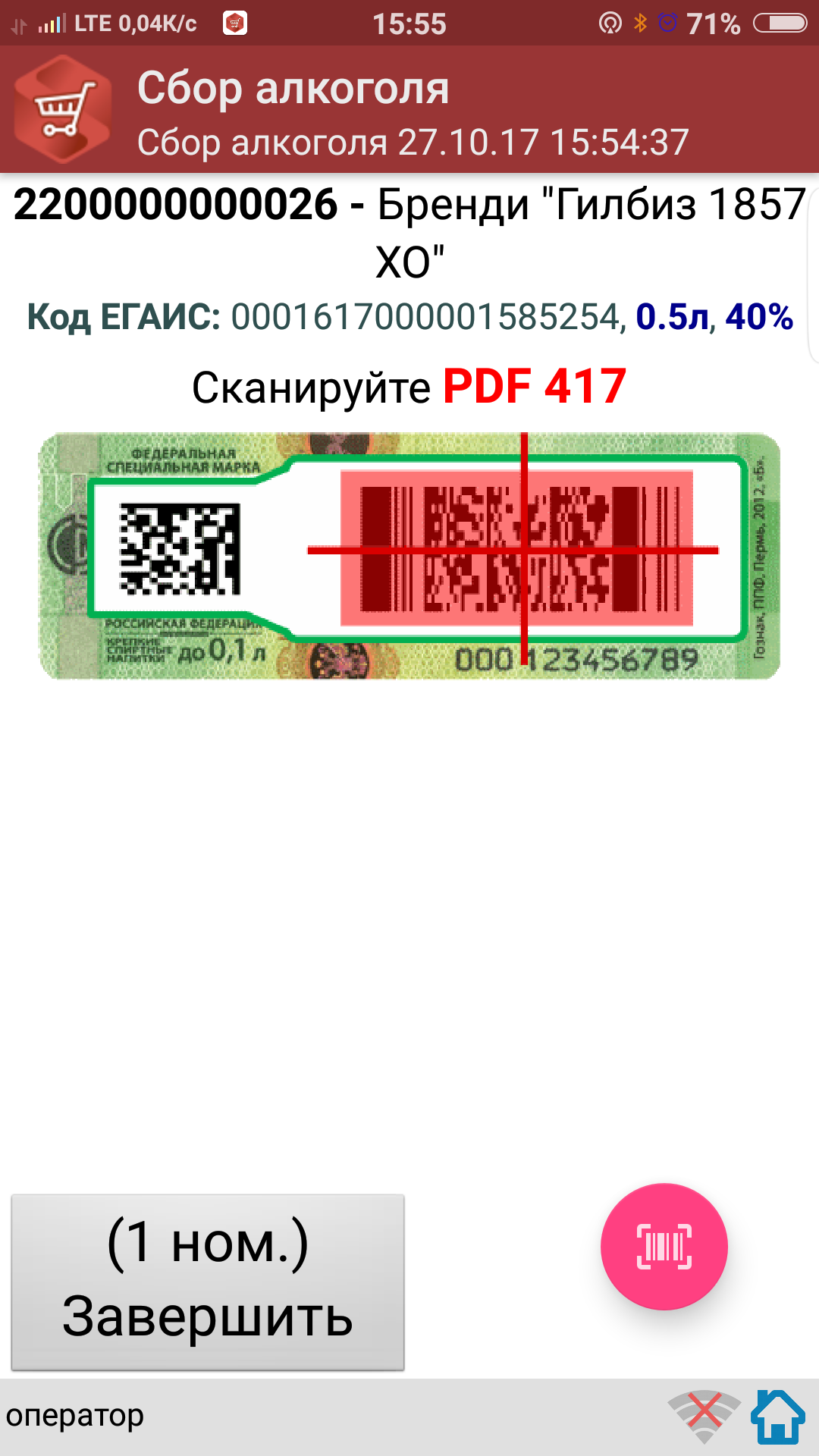 «Склад 15» мобильное рабочее место
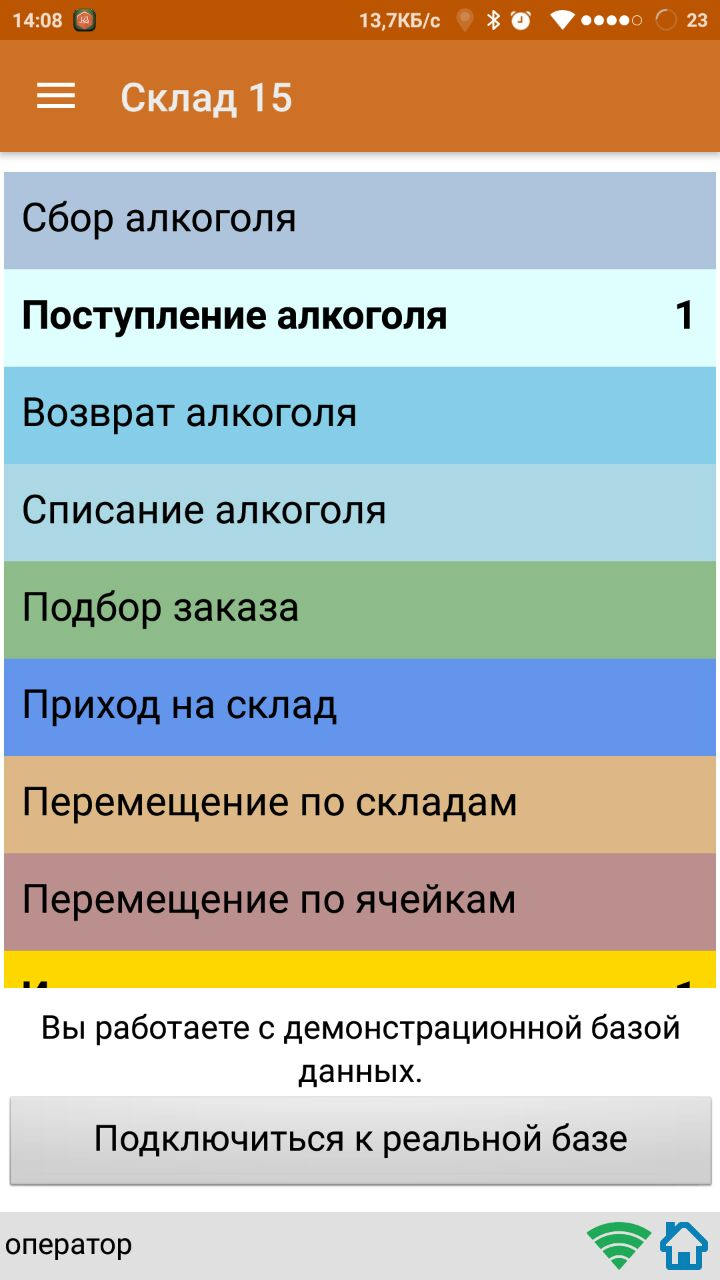 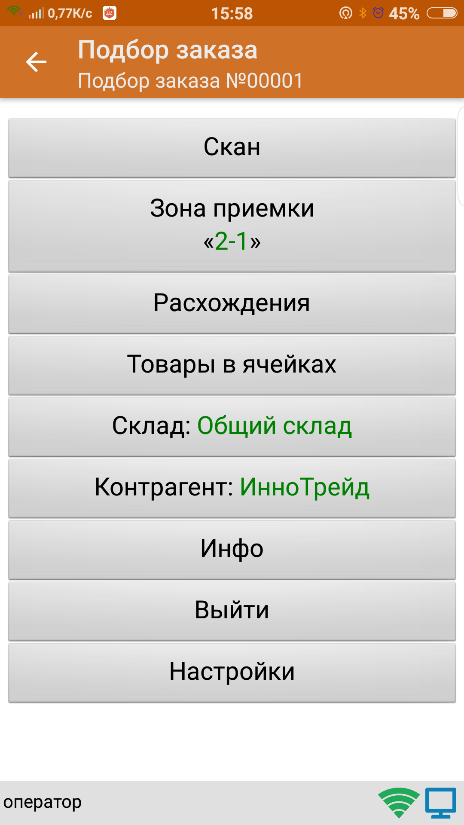 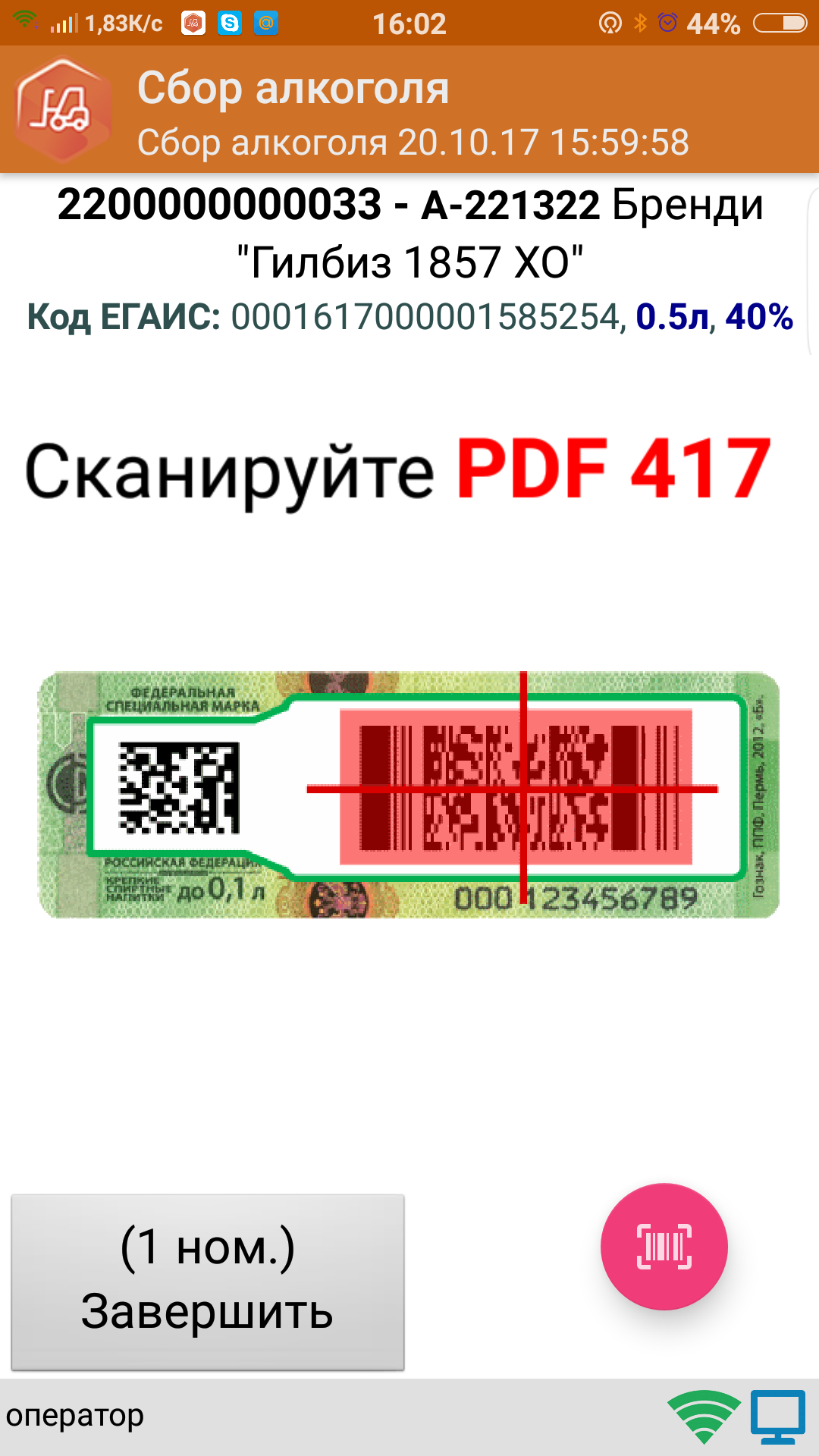 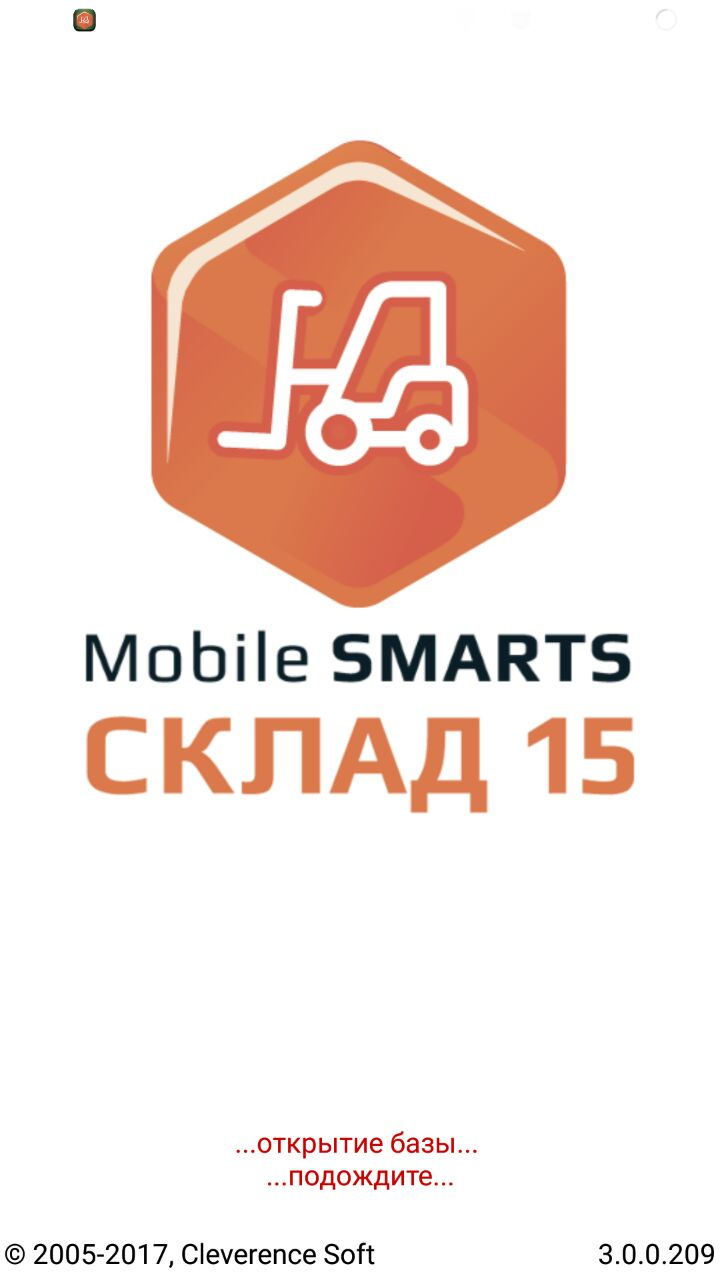 Дополнительные возможности
Другие операции
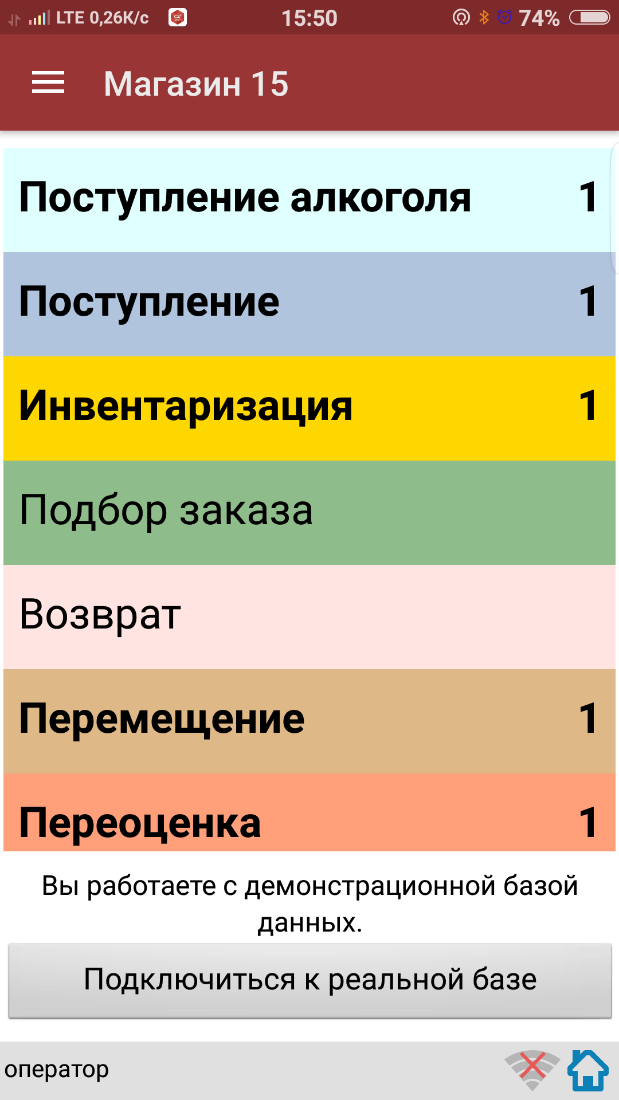 Перемещение по ячейкам
Перемещение по складам
Работа с не алко-товаром (продукты питания, non-food)
Переоценка (обновление ценников)
www.cleverence.ru
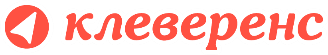 В лидеры автоматизации вместес Клеверенс ! Спасибо.
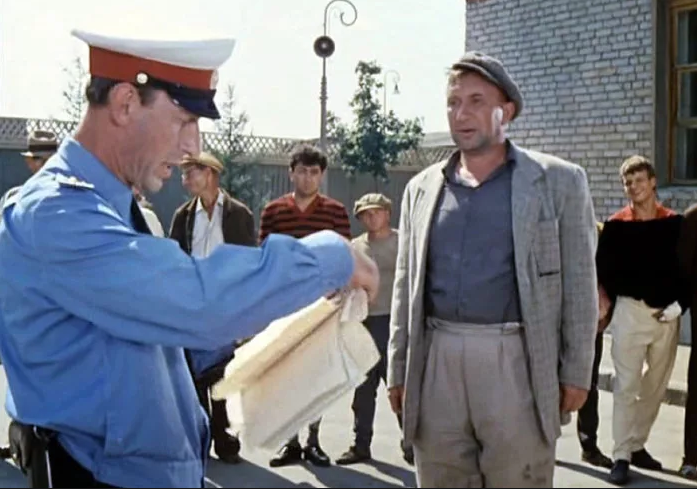